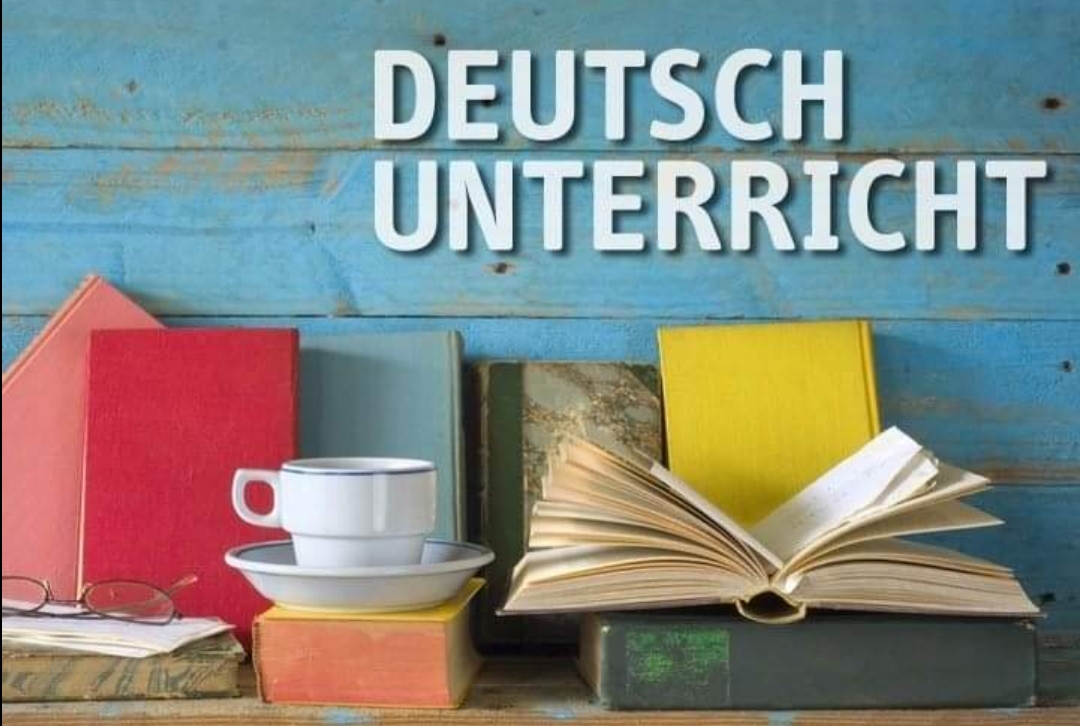 Stunde 4. Was machst du in Mathematik
Wir kontrolieren die Hausaufgabe
Wir lernen Wörter
Wir machen Übungen 
Wir hören Lied
Selbständige Arbeit
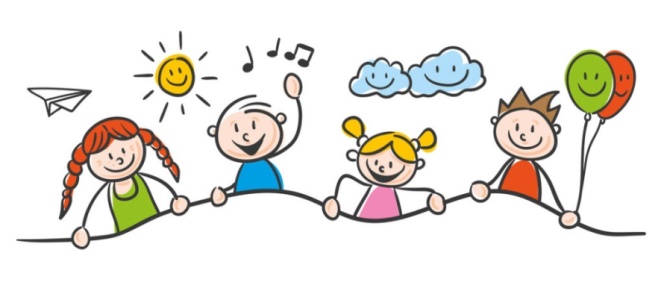 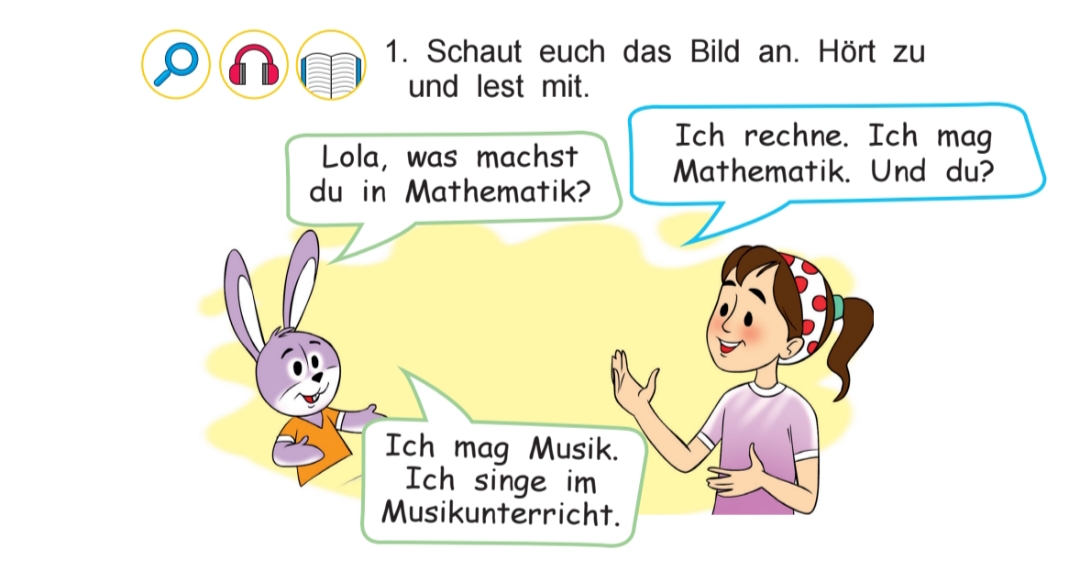 Die Übung machen
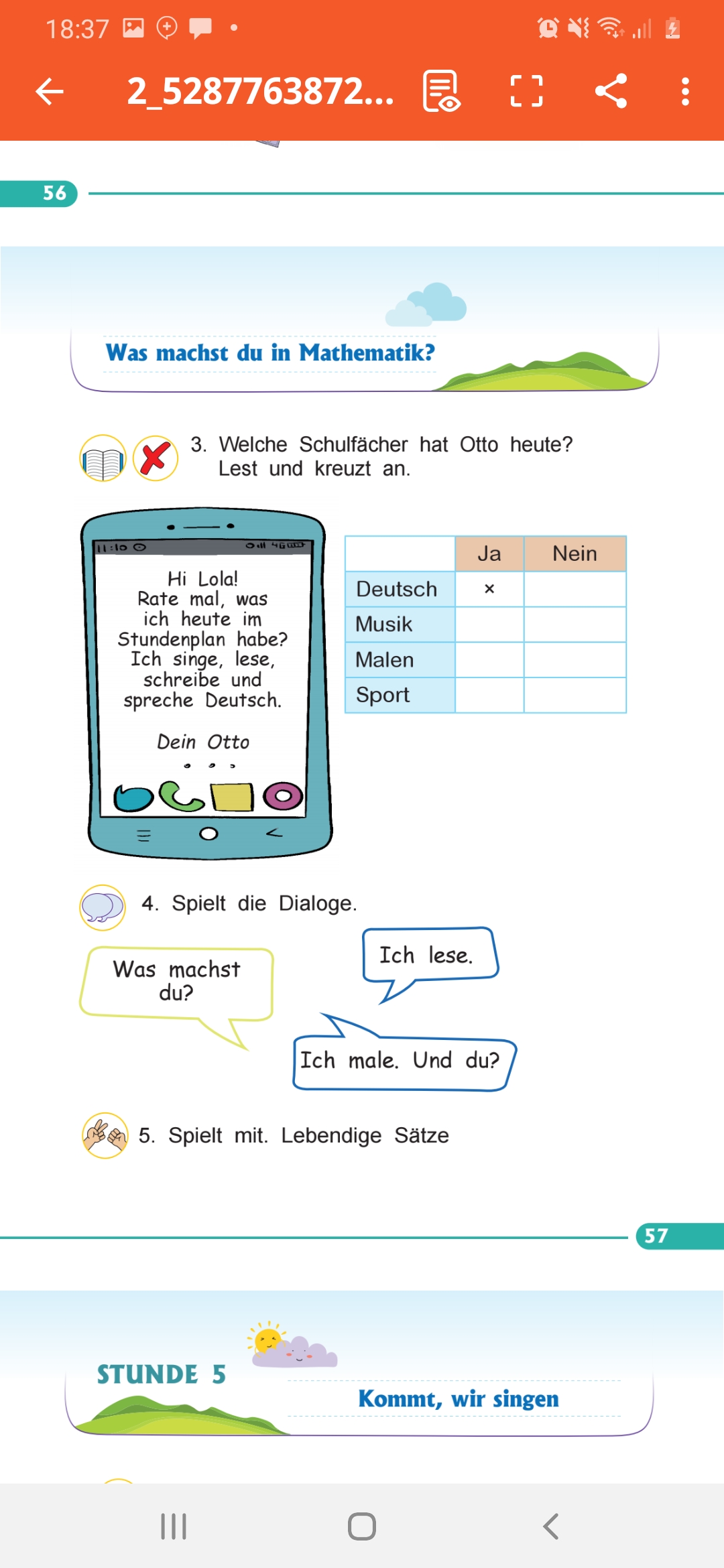 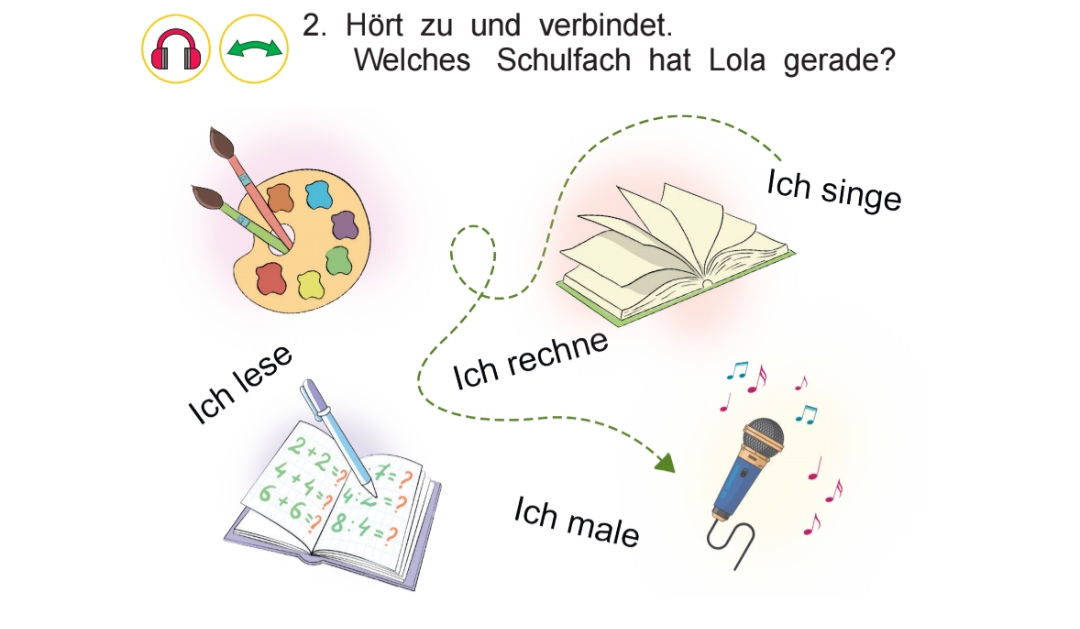 Neue Wörter
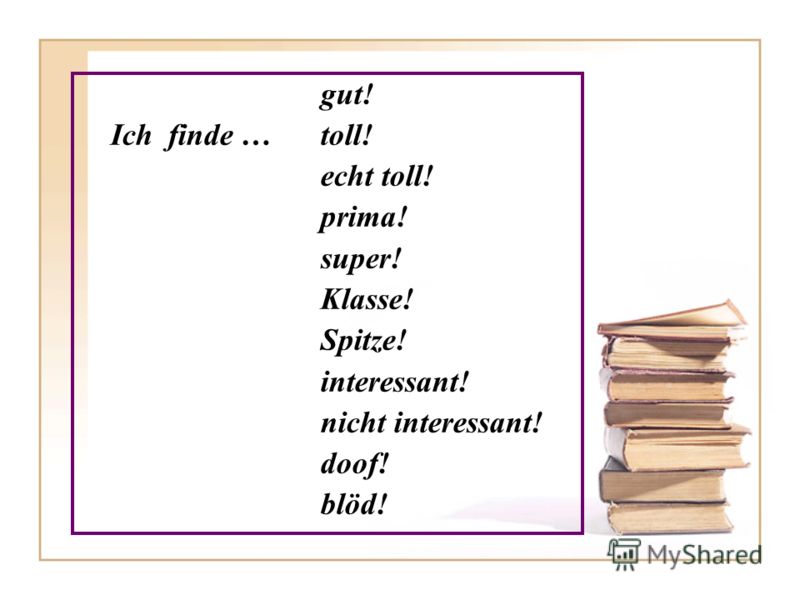 Ergänzt die Sätze!
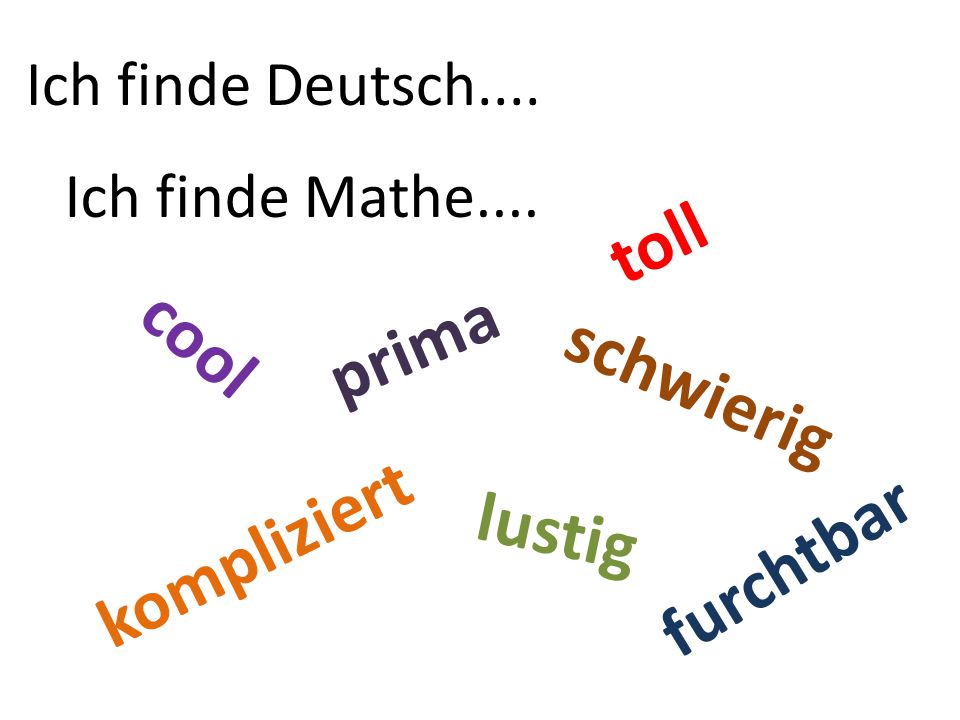 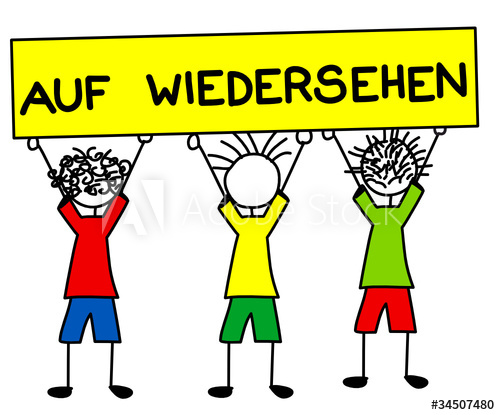